Research of Prevalence of Iron Deficiency and Anemia in Children Under 2 Years of Age
Ömer Hakkı Tunçsan1, Feyza Ustabaş Kahraman2 
1Bezmialem Vakıf University, Faculty of Medicine , Istanbul ,Turkey
²Bezmialem Vakıf University, Faculty of Medicine, Department of Pediatrics
Istanbul, Turkey
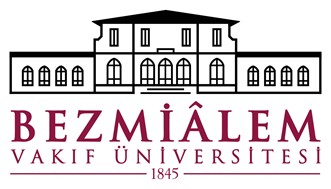 Introduction: Iron is an essential element of vital functions such as erythrocyte production and protein synthesis. Iron deficiency causes systemic symptoms as well as anemia. From the 6th month of life, iron deficiency develops due to rapid growth and insufficient intake. Before anemia develops in the early period, there may be symptoms such as anorexia, weakness, growth retardation, restlessness and sleep disturbance. Iron deficiency anemia (IDA); It is a decrease in hemoglobin (Hb) concentration as a result of iron deficiency. Iron deficiency is the most common cause of anemia in all age groups. The most important anemia indicators are a decrease in Hb and hematocrit levels due to the depletion of iron stores. The aim of this study is to investigate the prevalence of iron deficiency observed in infancy under 2 years of age in healthy children based on retrospective records.
Methods: In our retrospective study, children between the ages of 6 months and 2 years who admitted to the Bezmialem Vakıf University Medical Faculty Hospital Pediatric Outpatient Clinic between January 2018 and January 2019, and who do not have any chronic diseases, will be included.
Table-2: Distrubition of iron deficiency anemia by age and gender in column chart. (To compare the male-female ratios )
Results: In our study, the records of 3438 patients were examined. Anemia was detected in 719 of 3438 patients. Vitamin B12 deficiency anemia was the most common type. Vitamin D deficiency was also found in most of these anemia patients. 173 of these patients were diagnosed with IDA and 89 of them are male; 84 of them are female. 77 of the diagnosed with IDA patients were children under 1 year old; 96 patients are children between the ages of 1-2. Considering proportionally, the prevalence of anemia in patients under 2 years of age who applied to our outpatient clinic is 21%; The incidence of IDA was measured as 5.5%.
Conclusion: IDA is seen in iron deficiency and causes many health problems in the children. Most of the iron deficiency seen in children is due to malnutrition, and it is of great importance for babies to start supplementary food intake with breast milk after the 6th month and to make iron supplements from outside if necessary. In our study, IDA was found in 5.5% of the children. Families of patients should be informed about this issue and awareness should be created. If there is no other disease, children should continue the treatment of iron deficiency anemia by getting adequate nutrition and iron supplements.
Keywords: Iron deficiency, anemia, children
Table-1: Distribution of iron deficiency anemia by age and gender